HORMONES FROM ADRENAL MEDULLA –CATECHOLAMINES
Ganong, 24th Edition  pp 353- 358
Secretions of adrenal medulla
(1) catecholamines
Catechol
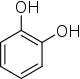 Secretions of adrenal medulla
(1) granules which  contain:
  -epinephrine
   -nor epinephrine and small amounts of
    -dopamine
(2) -(the granules also contain ATP, chromogranin A, and opioid peptides – it is the source of most of the METENKEPHALIN in circulation)
Synthesis of catecholamines
Blood transport
95% of dopamine and 70% of NE and N in blood are conjugated to sulfate in circulation
Half-life of catecholamines is about 2 minutes
inactivation
Removed by diffusion  into tissues followed by:

 methylation —> 
  by catechol O-methyltransferase
2)  Oxidation by —>
     monoamine oxidase (MAO)
3)  then excretion in urine
Met- enkephalin, (discovered and characterized by Hughes, Kosterlitz, et al. in 1975 after a search for endogenous ligands of the opioid receptors)
Met- enkephalin is an endogenous opioid peptide with effects of short duration: one of the two forms of enkephalin the other being leu-enkephalin. The enkephalins are the primary endogenous ligands of the δ-opioid receptors
Physiological role of adrenal medulla
Adrenal medulla is a sympathetic ganglion specialized to  activate a large number of  tissues using blood as an “axon”.
enervated by sympathetic pre- ganglionic fibers
Secretion stimulated by Ach from  pre –ganglionic innervations
The secretary cells have mini axons
Function of adrenal medullary secretions
Maintains sympathetic tone in:

 the vasculature and 

 glucose metabolism
Major part of efferent  responses to stress and

Synergizes with or activates secretion of other stress response hormones  (ACTH, Cortisol, growth hormone and prolactin)
General effects
Mimics the effects of adrenergic discharge to the  heart and blood vessels, but dilates arterioles in non-exercising muscles. Causes brochodilation.
Norepinephrine is a strong stimulator of  α adrenergic receptors

While epinephrine is a stronger stimulator of β receptors
Metabolic effects
Stimulates glycogenolysis by liver and muscle and gluconeogenesis in by the liver synergistically with glucocorticoids and  glucagon
Stimulates lipolysis --> increased blood f.a.as
Stimulates  basal metabolism synergistically with thyroid hormones
MWISHO